T.C.
MİLLÎ EĞİTİM BAKANLIĞI
AİLE OKULU PROJESİ
SAĞLIKLI BESLENME ve FİZİKSEL AKTİVİTE
Doç. Dr. Sonay BİLGİN- Doç. Dr. Hasret YALÇINÖZ BAYSAL
1
İÇİNDEKİLERSağlıklı BeslenmeSağlıklı Beslenme Alışkanlıkları ve HijyenBeslenme ProblemleriUyku Problemleri ve Çözüm YollarıFiziksel Aktivite
2
Amaç
Öğretmenlerde sağlıklı beslenme ve fiziksel aktivite-aile eğitimlerine yönelik beceri kazandırılması
Hedefler:
Çocuklarda yaş gruplarına özgü önerilen fiziksel aktivite düzeylerini açıklar.
Çocuğun gelişimsel dönemine özgü beslenme gereksinimlerine yönelik aileyi bilgilendirir.
Sağlıklı beslenme ve fiziksel aktivite konularında aile aktiviteleri planlayabilir.
Ailelerin çocuklarda sağlıklı beslenme desteğini değerlendirebilir.
Sağlıklı problemi olan ve özel gereksinimli çocuklarda beslenme desteğine yönelik okul-aile işbirliğini sağlar.
3
Sağlıklı Beslenme
Sağlıklı beslenme ve sağlıklı yaşam biçiminin geliştirilmesi ile hastalıkların önlenmesi toplumlarda büyük önem taşımaktadır. Küreselleşme sürecinde yaşam boyu tüm bireylerin sağlığının korunması, iyileştirilmesi ve geliştirilmesi, yaşam kalitesinin arttırılması ve sağlıklı yaşam biçiminin benimsenmesini (sağlıklı beslenme, hijyen ve fiziksel aktivite alışkanlığı, düzenli uyku alışkanlığı gibi) sağlanmalıdır.
4
Sağlıklı Beslenmenin önemi
Dünya Sağlık Örgütü (DSÖ) tarafından 5-19 yaş arasındaki adölesanların %18’inin fazla kilolu ya da obez oldukları bildirilmektedir. Yapılan çalışmalara bakıldığında adölesanlarda obezite prevalansının %5-%20 olduğu görülmektedir. Türkiye’de adölesan obezitesi prevalansı ile ilgili yapılan çalışmalarda bu oranın %6 ile %20 arasında olduğu görülmektedir.
Diyabet erişkinlerin bir sorunu olarak biliniyor ama çocuklarda da her yaşta görülebilir. Çocukların %95-98’inde Tip 1 diyabet görülüyor. Dünya’da 1,106,500 Tip 1 diyabetli çocuk var. Her yıl 132,600 çocuk diyabet oluyor.
Ülkemizde her yıl 18 yaş altında 1700-2000 civarında çocuğa diyabet tanısı konuyor ve 20 bin civarında diyabetli çocuk var.
(https://www.who.int.2020, Özilbey P, Ergör G. 2015, Yılmaz M ve ark., 2019)
5
Sağlıklı Beslenmenin önemi
Ülkemizde obezitenin son 20 yılda % 6-7’den % 15-16’ya çıktığı görülmüştür. Obeziteye neden olan birçok faktörün olduğu bilinse de başlıca sebepleri arasında olumsuz yeme alışkanlıkları ve fiziksel aktivite yetersizliği gelmektedir. Bu durumun önlenmesi için erken yaşlarda kazandırılacak olan olumlu yeme davranışları ve yeterli düzeyde yapılacak olan fiziksel aktiviteye gerek duyulmaktadır. Çocukların ayrıca  obezite değerlendirmesi ile takip edilerek beslenme sorunlarının önüne geçilebilir (Arlı V D. 2020).
6
Obezitenin değerlendirilmesi
Beden Kitle İndeksi (BKİ), obezitenin varlığını saptamak üzere en çok kabul gören ve kolayca hesaplanabilen bir yöntemdir. Çocuklarda BKİ referans değerleri; 
15. persentilden az- zayıf
15.-85. persentiller arası-normal
85.-95. persentiller arası -kilolu
95. persentilden büyük- obez olarak kabul edilmiştir.
 (TOÇBİ, 2011)
7
WHO ’nun ve Amerikan Beslenme Rehberi’nin yeterli ve dengeli beslenmeye ilişkin önerilerinden bazıları şu şekildedir:
Enerji alımına dikkat edilerek kilo artışı dengelenmelidir. 
Besin çeşitliliğine bağlı beslenmeye özen gösterilmelidir. 
Doymamış yağların (soya, kabuklu yemişler vb.) tüketimi doymuş yağlara (tereyağ, et, süt ve süt ürünleri vb.) oranla daha fazla tercih edilmelidir. 
 Bitkisel kaynaklı yiyeceklerin tüketimi arttırılmalıdır. 
 Karbonhidrat ve şeker alımı azaltılırken posa alımı artırılmalıdır. 
Tuz tüketimi azaltılmalıdır. 
 Fiziksel aktivite artırılmalıdır (Arlı vd., 2020).
8
Sağlıklı Beslenme Alışkanlığı
Çocukların besin seçimleri ile sağlıklı beslenme ve fiziksel aktivite alışkanlığı geliştirmede okullar önemli rol oynamaktadır. Okullar yeme alışkanlıkları ve tutumlarını etkileyen bir ağın parçasıdır ve beslenme eğitimi için doğal ortamlardır. Bu nedenle ebeveynlerin yeterli ve sağlıklı bilgiye ulaşmalarının en doğru yolunun ailelere yönelik beslenme eğitimi programları olduğu söylenebilir (Eyinacar M, 2019).
9
Sağlıklı Beslenme Alışkanlığı
Çocukların büyüme ve gelişmeleri için yeterli ve dengeli beslenmeleri gerekmektedir. Enerji alımının artması ve fiziksel aktivitenin azalması kilo alımına yol açmaktadır. Çocukların sağlıklı beslenme alışkanlığını kazanmaları gerekmektedir. Çocukların ihtiyaçlarını karşılayacak ve elzem miktarda enerji verecek besin alımı için besin gruplarının her birinden tüketmeleri gerekmektedir.
10
Çocuklarda Hijyen Alışkanlığı
Çocuklarda enfeksiyon hastalıkları yetersiz ya da yanlış hijyen uygulamaları nedeniyle yayılmaktadır. Özellikle ilkokul çağı çocuklarının temel kişisel hijyen bilgilerinde ve becerilerinde yetersizlikler olması, sınıf, tuvalet ve lavaboların ortak kullanım alanı olması, çocukların okul ortamında her şeye dokunmaları, sürekli temas ve iletişim halinde olmaları, ellerini ağza götürme davranışları, farklı aile yapısına sahip olan çocukların aileden aldıkları eğitim ve farklı hijyen uygulamaları nedeniyle okul çağı çocuklar enfeksiyon hastalıkları açısından risk altındadır. (Yumru H,  Koç Ş. 2021)
11
Çocuklarda Hijyen Alışkanlığı
Çocuklara evde öğrendikleri kişisel hijyen bilgilerinin okulda doğru bir biçimde verilmesi ileriki yıllarda sağlıklı bir birey ve dolayısı ile sağlıklı bir toplumun temelini oluşturacaktır. El, yüz, kulak, ayak, tırnak, ağız ve diş temizliği kişisel hijyen uygulamaları içerisinde sayılabilir. Kişisel hijyen dışında, hijyen davranışları içerisinde gıda hijyeni, ev hijyeni, ve genel hijyen davranışları da yer almaktadır (Barouei ve Oaten, 2009).
12
Çocuklarda Hijyen Alışkanlığı
Çocuklar, temel alışkanlıklarını genel olarak anne-babalarını model alarak oluştururlar. Her yaş dönemine göre geliştirilmesi gereken beceriler ayrı olup kazanılması gecikmiş beceriler için uzman kontrolü ve yardımı gerekebilir. Çocuğun gelişiminde kritik dönemleri takip etmek, geliştirmesi gereken beceriler için zamanından önce zorlamamak önemlidir. Ağaç yaşken eğilir atasözünde vurgulandığı gibi zamanında öğretilen beceriler kazanılan doğru alışkanlıklara dönüşür.
13
Çocuklarda Hijyen Alışkanlığı
İhtiyaçlar, beklentiler ve gelişmeyen beceriler birbirine karıştığında da çatışan bir aile ortaya çıkar. Çocuklar için en etkili öğrenme yöntemi, izlemek ve yapmaktır. Çocuklara özellikle öz bakım becerileri ile ilgili hatırlatmalar, "hadi, hadiler" ile iş yaptırmak yorucu, sürekli uyarı ise yıldırıcıdır. 
Yapılması beklenen davranışlar resimli notlar haline getirilip, davranışların kalıcı hale dönüşmesi sağlanabilir. Davranış değişikliği için de daha uzun süreli, devamlılığı olan eğitimler gerekmektedir.
14
Çocuklarda Hijyen Alışkanlığı
Öğrenme psikolojisinin en etkili kuralı ödüllendirilen davranışın pekişmesi ve gelişmesidir. Çocuğun geliştirmesi beklenilen davranışı mutlaka fark edilmeli ve ona hissettirilmelidir. İltifat ve övgü güzel ödüldür. 
Çocuklar yetişkinler kadar hızlı, temiz ve düzenli olamazlar. Fırsat verilen beceriler zamanla gelişerek çocuğun öz güvenini destekler, alışkanlık kazanmasını sağlar. Buna göre okul öncesi ve ilkokulun yanında tüm öğretim düzeylerinin öğretim programlarında bilgi boyutunda işlemsel alanda ve bilişsel süreçler boyutunda da en az uygulama alanında da hijyene yönelik öğretim çıktılarının yer almasının temizlik ve hijyenle ilgili davranış değişiklikleri için gerekli olduğunu göstermektedir. (Özkan N.2020).
15
Beslenme Problemleri
Beslenmenin önemi konusunda yetişkinlerin yeterli farkındalığa sahip olmaması ve düşük eğitim düzeylerinin, o toplumda yetişen çocukların beslenme alışkanlıklarını olumsuz etkileyeceği öngörülmektedir. Beslenmenin çocukluk döneminde birçok hastalığın sebebi olduğu gibi bebek ve çocuk ölümlerinde de rol oynadığı görülmektedir.
16
Okul Çocuklarında Görülen Beslenme Problemleri
Çocukların sağlıksız beslenmesi sonucu ortaya çıkan pek çok durum vardır. Dünya Sağlık Örgütü (2017) tarafından gıdaların ya da bazı besin öğelerinin yetersiz alınması, vücudun besin maddelerini emme ve kullanma yetersizliği ya da belirli gıdaların aşırı tüketilmesi ile tanımlanmıştır. Örnek olarak aşırı enerji alımının neden olduğu obezite, yetersiz demir alımının neden olduğu anemi ve vitamin A'nın yetersiz alınması nedeniyle görme yetersizliği, İyot yetersizliği ve diş çürükleri gibi sorunlar gösterilebilir.
17
Okul Çocuklarında Görülen Beslenme Problemleri
Kalp damar hastalıkları, diyabet hastalığı, kanser gibi kronik hastalıklar ise daha çok dengesiz beslenme ve obezite sonucu görülmektedir. Demir eksikliği, besin boğulmaları ise genel olarak okul öncesi dönem çocuklarının beslenme davranışlarını etkileyen sorunlar olarak görülmektedir (Koyuncu Şahin, 2018; Arlı vd., 2020).
18
Okul Çocuklarında Görülen Beslenme Problemleri
Özellikle diyabetli çocukların okul yaşamı boyunca sağlıklarının korunması ve kendilerini güvende hissetmeleri için öğretmenler ve ailelerin yakın işbirliğine ihtiyaç vardır. Tip 1 diyabetli çocukların tedavisinde kan şekerinin yakın takibi ve doğru insülin tedavisi çok büyük önem taşır. 
Diyabetli çocuklar okulda beslenme planlarına uygun yemek bulamamak, insülin yapmak için uygun ortamların olmaması ve kan şekeri düşüklüğü gibi acil durumlarda acil tedavi yapılamaması gibi sorunlar yaşamaktadır.
19
Diyabetli çocukların okul yaşamlarında desteklenmesi amacıyla;
-Okullarda kan şekeri ölçümüne ve insülin yapılmasına izin verilmesi, mümkünse okullarda bunun için uygun mekanlar oluşturulması, diyabetli çocuğun izni alınarak gerekirse bu durumun diğer öğrencilere anlatılması gereklidir.
-Diyabet tedavisinde,  beslenme çok önemlidir ve ara öğün almalarına ihtiyaç vardır. Bu nedenle sınıflarında ara öğün almalarına izin verilmelidir.
-Diyabetli çocukların arkadaşlarının katıldığı aktivitelere katılması sağlanmalı (Beden eğitimi dersleri, okul gezileri vs) ve hiçbir şekilde diyabetli oldukları için bu tür aktivitelerden uzak tutulması yoluna gidilmemelidir.
-Diyabetli çocuklar kan şekerinin yüksek olduğu dönemlerde arkadaşlarına göre daha sık tuvalete gitme ihtiyacı duyabileceklerinden, bu konuda anlayış gösterilmelidir.


(
20
Diyabetli çocukların okul yaşamlarında desteklenmesi amacıyla;
-Öğlen yemeği veren okullarda diyabetik beslenmesi sağlıklı çocuk beslenmesinde olduğu gibi göz  önünde bulundurularak karbonhidrat çeşidi ve miktarı uygun öğle öğünlerinin verilmesi (Tatlı yerine meyve tercih edilmesi vb) sağlanmalıdır.
-Diyabetli çocuklar doktor kontrolüne gitmeleri gerektiği günlerde izinli sayılmalı ve hastaneye yatışlarının gerekmesi halinde rapor istenmelidir.
-Yüksek kan şekeri olan çocuklara fazladan su içmelerine ve gerektiğinde idrar ketonuna bakabilmesine izin verilmelidir.
-Yatılı ve pansiyonlu okullarda ders programları aksatılmadan diyabetli çocukların 3 ana, 3 ara öğün şeklinde beslenmelerini sağlayacak düzenlemeler yapılmalıdır.
(https://okuldadiyabet.com/)
21
Okul Çocuklarında Görülen Beslenme Problemleri
Başta ekonomik sebeplerden kaynaklı olarak sağlıklı beslenmenin görülemediği ailelerde büyüyen çocuklarda gelişimsel gerilikler meydana gelmektedir. Bu durumun tam tersi olan yüksek gelire sahip ailelerde ise çocukların yağ ve enerji alımlarının fazla olduğu saptanmıştır. 
İyi bir beslenme eğitimine sahip anneler, gelir düzeyleri kötü dahi olsa bilinçli öğün planlamalarıyla çocuklarına sağlıklı içerikler sunabilirler.
22
Beslenmede Aile Ortamının Önemi
Yemek  sakin ve huzurlu bir ortamda yenmesi, 
Yemek yeme sırasında televizyon gibi dikkat dağıtan durumların olmaması, 
Yemek her gün düzenli olarak aynı saatte yenmesi, porsiyonların çocukların yiyebileceği miktarda olması,
 Çocukların yeni bir besini kabullenmesinde aşama aşama ilerlenmesi, 
Yemeklerde çocuğun varlığının ve söz hakkının önemsenmesi,
 Yemeklerin çocuğun ilgisini çekecek bir sunumla servis edilmesi, 
	çocuklara doğru beslenme alışkanlığı kazandırmada oldukça etkilidir. (Çınar K D, 2020)
23
Ebeveynlere verilebilecek beslenme eğitiminin hedefe ulaşabilmesi için bazı özellikleri
Yemeğe karşı olumlu bir tutum oluşturmak 
 Zararlı besinler yerine sağlıklı besinlerin kabulünü teşvik etmek 
 Beslenme ve sağlık arasındaki ilişkiyi anlama ve öğretme 
 Yeterli miktarda enerji içeren besinler sağlamak 
 Çocukların büyüyen bedenleri için sağlıklı olan şeyleri yapmalarının gerekliliğini anlamalarını sağlamak 
 Yiyeceklerin nereden geldiği ve nasıl hazırlandığı konusunda çocuklarda farkındalık yaratmak 
 Çocukların beslenmeye dair olumlu tutumlar geliştirmelerine ve sağlığı hakkında doğru bilgi edinmelerine yardımcı olmak 
 Ebeveynlerin, öğretmenlerin, idarecilerin ve yemek servisi personelinin beslenme ilkeleri ve uygulamaları hakkında sahip oldukları bilgilerini artırmak ve beslenme eğitimi müfredatı ile materyallerini geliştirmek, teşvik etmek, yaymak ve değerlendirmek.
24
Ergenlerde görülen beslenme bozuklukları
Ergenlik dönemi, büyüme ve gelişmenin en hızlı olduğu, çocukluktan erişkinliğe geçişi kapsayan önemli bir dönemdir. Bu dönemdeki fiziksel değişiklikler bedenin besin gereksinimlerini de değiştirmektedir. Enerji, protein, vitamin ve mineral gereksinimi arttığı gibi, iştah da artmıştır. Bu dönemde yeme alışkanlıkları ve besin seçimlerinde de değişiklik olmaktadır.
25
Ergenlerde görülen beslenme bozuklukları
Hayat boyu sürecek beslenme alışkanlıkları ergenlik döneminde yerleşir. Ergenlik döneminde yetersiz beslenme ya da kötü beslenme alışkanlıkları sonucunda ileriki yıllarda osteoporoz, obezite, hiperlipidemi, cinsel gelişimde gecikme, kalp-damar hastalıkları ve kanser önemli sorun olarak karşımıza çıkar. 
Adolesan dönemde görülebilen diğer beslenme ile ilgili yeme bozuklukları arasında anoreksiya nevroza ve bulimiya nevroza, tıkanırcasına yeme, ortoreksiya yer almaktadır. 
Her grup besini içeren sağlıklı bir diyet ve düzenli yapılan fiziksel egzersiz ergenlerin sağlıklı büyüme ve gelişmesini sağlayacaktır.
26
Özel gereksinimli çocukların yaşadıkları beslenme problemleri
Engelli çocuklarda obeziteden malnütrisyona kadar geniş bir yelpazede beslenme sorunları görüldüğü bilinmektedir. Sağlıklı çocukların %25-30’unda görülen beslenmeye ilişkin sorunlar, engelli çocuklarda %30-80’lere kadar çıkabilmektedir. 
Özellikle bozulmuş oral fonksiyonlar ve yutma bozukluğu ile giden nörolojik hastalıklar engelli bireyin kendi kendine yemek yemesini zorlaştırmakta, kusma veya aspire etme gibi sonuçlar ve engelli çocuklar aynı zamanda yiyecek tercihlerini tam olarak belirtememekte ve aileleri çocuğu sakinleştirmek için istediği her türlü yiyeceği (bisküvi, cips, şekerli yiyecekler vb) vermektedir. (Özcebe H, Çoban T. 2019)
27
Engellilerde beslenmede öneriler;
Günlük öğün sayısı arttırılmalı, gece beslenme desteği verilmeli (ihtiyacı varsa), yaşa uygun iyi kalite protein içeren besinler ile vitamin ve mineral desteği sağlanmalı, besin alımının zorluğu nedeniyle gastrostomi tüpleri veya nazogastrik tüpler uygulanmalıdır. Ayrıca engel durumu ve ihtiyacına göre yeterli enerji içeren, vücutta yapılmayan maddeler (elzem yağ asitleri ve bazı vitaminler) eklenerek, kayıpları karşılamaya yetecek miktarda su ve organik maddeler içeren ve vücut proteinlerinin korunmasını sağlayacak miktarda aminoasit sağlayan dengeli bir diyet verilmelidir.
28
Özel gereksinimli çocukların yaşadıkları beslenme problemleri
Okullarda kaynaştırma eğitimi uygulanmasına, her çocuğun bireysel özellikleri dikkate alınarak ve çocuğun özgün ihtiyaçları karşılandıktan sonra başlanmasının önemi vurgulanmaktadır.
	Çocuğun özgün gereksinimlerinin yanında, okulun fiziki yapısı, malzemelerin yeterliliği, öğretmen sayısı, sağlık personeline ulaşım, öğretmen ve idarenin tutumu, aile ve öğretmenin iletişimi de önem taşımaktadır.
29
Beslenme Bozukluğu Sebepleri
Beslenme bozukluklarının temel nedenleri olarak ailesel, psikolojik, biyolojik ve sosyokültürel faktörler gösterilmektedir. Psikolojik faktörler arasında kişilik, erken travma ve gelişimsel örüntüler gibi nedenler varken, ailesel ve biyolojik faktörlerin kökeninde daha çok anne ve baba yer almaktadır. Sosyokültürel etmenler arasında ise okul çevresi, öğretmenler, arkadaşlar, toplumun alışkanlıkları, değerleri ve bunları etkileyen güçlü bir medya unsuru bulunmaktadır (Austin ve Sciarra, 2013)
30
Beslenme Bozukluğu Sebepleri
Teknolojinin yaygınlaşması internete ulaşımı kolaylaştırmakta ve beraberinde televizyon, internet, mobil ve sosyal medya bağımlılığı gibi literatüre geçen çok sayıda bağımlılığın; ortaya çıkmasına neden olmuştur. Dolayısıyla ekran başında geçen süre artmış bu durum başta fiziksel hareketsizlik olmak üzere, psikososyal bozukluklar, uyku kalitesinin azalması, beslenme alışkanlıklarının değişimi ve sağlıklı olmayan besinlerin tüketiminde artış meydana gelmesi ile sonuçlanmıştır.
31
Beslenme Bozuklukları Sebepleri
Çocukların teknolojiyi kullanma ve diğer aktiviteler arasındaki dengeyi kurmada ebeveynlere büyük görev ve sorumluluklar düşmektedir. Bu nedenle ebeveynlerin medya kullanımının olası zararları konusunda bilinçlendirilmeleri, çocuklarıyla mümkün olduğunca aktif zaman geçirmeleri, kendilerinin vakit bulamadıkları durumlarda ise çocuğun başka bir yetişkin veya arkadaşı ile oynamasını sağlayarak aktif bir yaşamın desteklenmesi tavsiye edilebilir. (Meydanlıoğlu A. 2015)
32
Beslenme Bozukluklarında Medyanın Rolü
Medya araçlarında özellikle televizyonlarda yayınlanan gıda reklamları okul öncesi ve okul çağı çocukları etkilemeye yönelik mesajlar içermektedir. Bu reklamlar çocukların beslenme alışkanlıklarını ve bu besinleri tüketme kararlarını olumlu veya olumsuz etkilemektedir. Çocuklar reklamlarda gördükleri ürünlere sahip olmak istemektedir ve aileler de reklamlar ile sağlıksız olmadığına inandırıldıkları bu ürünleri almaya yönlendirilmektedir. 
Bunlar sonucunda çocuklar sağlıklı ve çeşitli beslenme yerine tek tip ve katkı maddeleri içeren hazır gıdalar yoğunluklu beslenmektedir. Uzun süreler televizyon izlemek fiziksel aktiviteyi de azaltmakta ve şeker ve birçok katkı maddesi içeren hazır gıdaların tüketimini arttırmaktadır.
33
Beslenme Bozukluklarında Medyanın Rolü
Yapılan çalışmalarda çocuklarda beslenme eğitiminde alternatif medya müdahalelerine ihtiyaç duyulduğu, beslenme eğitimi, aile etkileşimi ve medya okuryazarlığını içeren eğitimlerin medyanın yarattığı etkiyi azaltılacağı savunulmuştur (Şahin M K, Çoban AE, Karaman N G. 2018)
34
Uyku Problemleri ve Çözüm Yolları
35
Uyku Problemi
Uyku bozuklukları çocukluk ve ergenlik döneminde yaygın görülen bir sorundur.
Yetersiz uyku çocuğun biyo-psiko-sosyal sağlığını, aile-akran-öğretmen  ilişkilerini, günlük yaşam aktivitelerini, davranışlarını bütünüyle olumsuz etkileyebilecek bir unsurdur.
36
Uyku Problemi
Uykusuzluğun Nedenleri
Ebeveynlerin özellikle de annelerin tutumları (Geç uyuma geç kalkma )
Psikolojik faktörler (kabus görme)
Çevresel faktörler (ses,ışık, ısı)
Kalıtsal ve edimsel hastalıklar
Beslenme bozuklukları
37
Uyku Problemi
Uyku kalitesini kolaylaştıran faktörler
Çocuğun günü huzurlu geçirmesi
Annenin ilgi göstermesi
Banyo
Beslenmenin sağlanması
Karanlık ortam 
Sessiz ortam
38
Okul Çağı Çocuklarda Uyku Bozukluğu
Literatürde okul çağı çocuklarının günlük 10-11 saat uykuya gereksinimi olduğu bildirilmektedir. Türkiye’de ise, okul çağı çocuklarında büyümenin izlenmesi projesi (TOÇBİ) araştırma sonuçlarına göre 6-12 yaş grubu çocukların günlük uyku süresi ortalamaları 9,6 saat olarak saptanmıştır.

Yapılan araştırmalar okul çağı çocuklarının artan ödevler, geç yatma, hafta sonları uyku saatini değiştirme, uzun süreli televizyon izleme ve bilgisayar kullanma gibi nedenlerden dolayı yeterince uyumadığını, dolayısıyla uyku düzeninin bozulduğunu, uyku alışkanlıklarının değiştiğini göstermektedir (Koçoğlu ve ark.,2010;Öztürk ve ark 2018).
39
Okul Çağı Çocuklarda Uyku Bozukluğu
Uyku problemi olan çocuklarda duygu durumunda bozulma, davranış değişiklikleri ve gün içinde uyuklama görülebilmektedir.
 Yapılan bir araştırmada çocukların %25’inin yatağa yatma, uykuya dalma ve uykuyu sürdürmede güçlük yaşadığını belirtilmiştir. Ayrıca okul çağı çocuklarında uyurgezerlik, kabus görme, diş gıcırdatma, horlama, gece korkuları, horlama gibi uyku sorunları görülebilmektedir (Cagle,2010).
40
Adölasanlarda Uyku Bozukluğu
Adolesan dönemde günlük uyku ihtiyacı 8.5-9.3 saat olup erişkinlerden daha fazladır. Artmış uyku ihtiyacına karşın bu döneme özgü faktörlerin etkisi ile günlük uyku süresi kısalır ve pek çok sorun yaşanabilir.
Adölesanlarda yetersiz uyku; kontrolsüz televizyon izleme alışkanlıkları, mobil cihazlar, bilgisayar ve video oyunlarından kaynaklanabilmektedir.
Adolesanlarda gece sık uyanma, uyanmayı reddetme, gündüz aşırı uyuma hipersomnia, gündüz uyuklamanın artması, insomnia gibi uyku sorunları görülebilmektedir.
41
Uyku Problemlerinde Çözüm Yolları
Uyku hijyeni, uyku kalitesini arttırmak amacıyla önerilen davranışlar ve çevresel etmenlerdir.
Uyku hijyeni, uyku sorunlarının yönetiminde, etkin, ucuz ve yan etkisi olmayan etkili bir yaklaşımdır.
42
Uyku Problemlerinde Çözüm Yolları
Uyku Hijyeni
Çocuğun yatak odası sessiz ve karanlık olmalıdır. 
Çocuğun yatak odası sıcaklığı, 18-24 °C arasında olmalıdır. 
Çocuğun uyuma ve uyanma saatleri belli olmalıdır. Okul günlerinde ve tatil günlerinde yatma ve kalkma saatleri aynı olmalıdır.
Çocuk aç karına yatırılmamalı, uyumadan yaklaşık 1-2 saat önce doyurulmalıdır. 
Çocuğun uyumaya yakın dönemde fazla sıvı alımı engellenmelidir. 
Çocuğun her gün gün içinde düzenli sportif faaliyetler yapması uyku düzeni açısından yararlıdır 
Uykudan birkaç saat öncesinde yorucu aktivitelerden uzak durulmalıdır. 
Çocuğun yatak odasında televizyon ya da bilgisayar bulundurulmamalıdır.
Ergenler ise her gece gereksinimi olan uykuyu mutlaka almalı, bir gece az uyuyup sonraki günlerde uyku açığını kapatmayı tercih etmemelidirler. 
Akşam saatlerinde çay ve kahve gibi uykuyu kaçıran uyarıcı maddelerden uzak durulmalı. 
									(Yıldırım Sarı, 2012)
43
Uyku Problemlerinde Çözüm Yolları
Bunların dışında ebeveynler;
Çocuklarına dokunarak, sarılarak onları rahatlatmalı 
Çocuklarıyla birlikte onların günlük işlerine destek olmalı
Çeşitli rahatlama tekniklerini kullanarak çocukların stresini azaltmalı
Çocukları birlikte yapılacak aktiviteler için desteklemelidir. (oyun , sohbet)
44
Fiziksel Aktivite
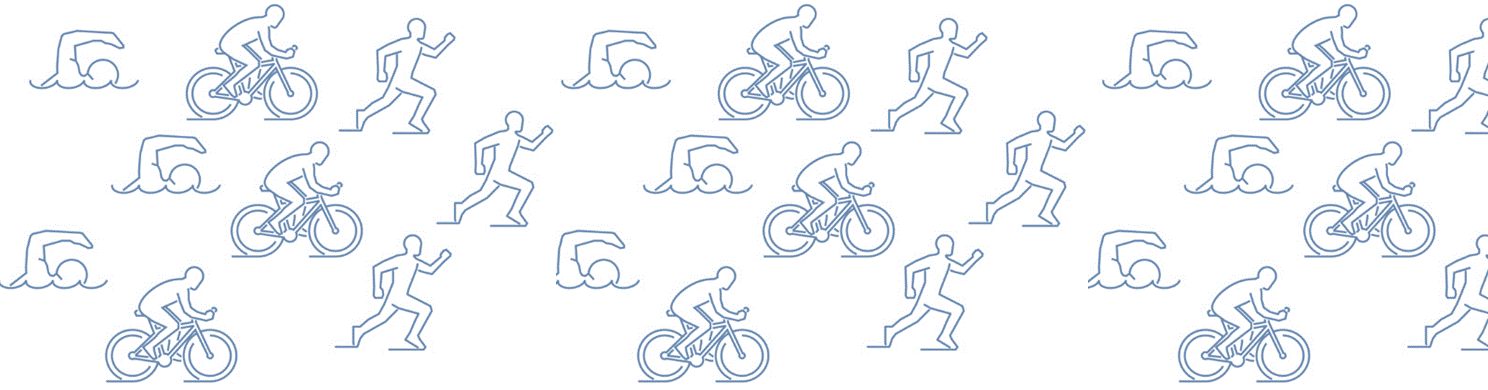 45
Fiziksel aktivite nedir?
Günlük yaşamda iskelet kaslarını kullanarak yapılan ve enerji harcamasını gerektiren her hareket

fiziksel aktivitedir!
Oyun oynamak
Boş zamanlar (teneffüs)
Beden Eğitimi dersleri
Yürümek
Merdiven inip çıkmak
Ev işleri
Bahçe işleri 
Yemek yemek, banyo yapmak  gibi günlük yaşamı sürdürmek için yapılan etkinlikler
Egzersiz ve Spor da  Fiziksel Aktivitedir!
46
Fiziksel aktivitenin önemi
Günümüzde değişen yaşam tarzlarından dolayı bulaşıcı olmayan hastalıklar tüm dünyada ve tüm yaş gruplarında artış göstermektedir. 
Kronik hastalıkların önlenmesi için ilk basamağı çocukluk dönemi oluşturmaktadır. 
Kronik hastalıkların oluşmasında en önemli faktörler fiziksel hareketsizlik ve sağlıksız beslenmedir.
Dünyada, 2016 yılında 11-17 yaş arasındaki ergenlerin %81'i fiziksel olarak yeterince aktif değildir.
Türkiye Beslenme ve Sağlık Araştırması’na (2010) göre 6-11 yaş grubu çocuklarımızın %58.4’ü düzenli (günde en az 30 dakika) olarak egzersiz yapmamaktadır. 12-14 yaş ergenlerin %56.2’si, 15-18 yaş ergenlerin %57.8’i fiziksel olarak aktif değildir.
47
Fiziksel Aktivitenin Yararları
Çocukların ve gençlerin düzenli fiziksel aktivite alışkanlığı kazanması, 
Sağlıklı büyümesi ve gelişmesi, 
İstenmeyen alışkanlıklardan korunması, 
Sosyalleşmesi, 
Derslerinde başarılı olması,  
Mutlu olmasına yardımcı olur. 
Fiziksel uygunluğu geliştirmede, motor becerileri geliştirmede, 
Kendine güven ve özgüven geliştirmede, 
Stresin azalmasına yardımcı olmada
Yetişkinlik döneminde karşılaşabileceği çeşitli kronik hastalıkların oluşumunun engellenmesinde, 
Kronik hastalıkların tedavisinde, 
Daha aktif bir yaşlılık dönemi geçirmelerinin sağlanmasında, 
Yaşam kalitesinin artırılmasında önemli farklar yaratabilmektedir.
48
Fiziksel Aktivite İle İlgili Öneriler
Günde en az 60 dakika orta şiddetli fiziksel aktivite önerilir.
 60 dakikadan fazla aktivite yapmak ek yarar sağlamaktadır
Dayanıklılık (aerobik) aktiviteleri önerilmektedir.
Haftada üç kez yüksek şiddetli aktivite de önerilir.
Aktivite süreleri gün içinde bölünerek yapılabilir.
 Hiç aktivite yapmayan çocuklarda daha az süreli aktiviteler de yarar sağlar.
Küçük miktarlarda fiziksel aktivite ile başlamalı ve zamanla süreyi, sıklığı ve yoğunluğu kademeli olarak artırmalıdırlar.
49
Fiziksel Aktivite İle İlgili Öneriler
Fiziksel Aktivite Seçimi
Yaş,
Fiziksel çevre,
Fiziksel uygunluk,
Vücut ağırlığı,
İsteklilik, gönüllülük,
Ulaşılabilirlik,
Eğlenceli olması,
Çocuk ve gençlerin gereksinimlerine göre planlanmış olması,
 Her ortam ve zamanda kolaylıkla uygulanabilir ve pratik olması, 
Devamlılığa uygun olması, 
Ekonomik durum, 
gibi etkenler göz önünde bulundurulmalıdır.
50
Fiziksel Aktivite İle İlgili Öneriler
Fast-food, şekerli ve asitli içecekler kısıtlanmalıdır (Beslenme düzenlemesi).
 TV, sinema, video oyunları ve eğlence amaçlı bilgisayar kullanımı gibi ekran etkinliklerinin toplamı günde 2 saati geçmemelidir.
Ebeveynler çocukların günlük ev işlerini yapmasına izin vermelidir.
 Güvenli olan ve mümkün olan her şartta yürüyüş tercih edilmelidir. 
Asansör yerine merdivenle çıkma önerilip özendirilmelidir.
Ebeveynler çocukları ev ödevinden önce, okuldan sonra dışarıda aktiviteye cesaretlendirmelidir.
Ebeveynler çocukların dışarıda oynamasına izin vermelidir.
Çocuklara fiziksel aktiviteye özendirecek hediyeler seçilmelidir (paten, ip atlama, bisiklet).
Öğretmenler ödevlerde öğrencilerin fiziksel aktivite ve spor ile ilgili konuları seçmelerini desteklemelidir. 
Okullarda spor alanları arttırılmalıdır.
51
Çocuk ve Ergenler için Fiziksel Aktivite Önerileri
52
Sağlık Bakanlığı. Türkiye Fiziksel Aktivite Rehberi.
Çocuk ve Ergenler için Fiziksel Aktivite Önerileri
Ebeveynler 5-11 yaş arasındaki çocukların: 
Sağlığının korunması ve geliştirilmesi için her gün en az 60 dakika orta şiddetten yüksek şiddete doğru giden aktivitelerden oluşan egzersizler yapmasını sağlamalıdır. 
Haftada en az 3 defa yüksek şiddetli aktiviteler yapmasını önermelidir.
Çocuk bu dönemde; jimnastik, atletizm, futbol, yüzme, judo, tenis, doğa sporları, kayak-buz pateni ve halk dansları gibi sporları yapabilir.
Ebeveynler  çocuklarını bu dönemde sıçrama (ip atlama, çizgi oyunları) içeren ve grupla oynanan top (yakan top gibi) oyunlarına yönlendirebilirler. 
Ev ve bağ-bahçe işleri, alışveriş gibi aile ile birlikte yapılacak aktivitelere katılımını desteklemelidirler.
53
Çocuk ve Ergenler için Fiziksel Aktivite Önerileri
Ebeveynler 12-18 yaş arasındaki çocukların;
Egzersizlere yavaş başlamasını sağlamalıdır. 
Haftada 1-2 defa 15-30 dakikalık orta şiddetli egzersizlerle başlamasını teşvik etmelidir. 
Bu aşamaya ulaştığında haftada 2-3 gün 30 dakikalık egzersizden, haftada 3-4 gün 30 dakikalık egzersize doğru ilerlemesini sağlamalıdır.
Bazı günler egzersiz süresinin 60 dakikaya kadar uzatılması gerektiğini bilmelidir. 
Daha yüksek şiddette aktiviteleri tercih etmesini sağlamalıdır. 
Bu yaş grubundaki çocuk için hedef; günde 60 dakika orta şiddetli fiziksel aktiviteden daha yüksek şiddetli fiziksel aktivitelere doğru ilerlemek olmalıdır.
54
Çocuk ve Ergenler için Fiziksel Aktivite Önerileri
Ebeveynler 12-18 yaş arasındaki çocukların;
Çocuk bu yaş aralığında sevdiği spora ve fiziksel aktiviteye yönlendirmelidir. 
Ev ve bağ bahçe işleri, alışveriş gibi aile ile birlikte yapılacak aktivitelere katılımını desteklemelidir. 
Asansör yerine merdiven kullanmasını, şartlar uygunsa okula bisikletle veya yürüyerek gitmesini teşvik etmelidir
Ayrıca bu yaş grubundaki çocukların fiziksel aktivite alışkanlıklarını geliştirmek, onların ergenlik dönemini daha rahat geçirmesi açısından da önemlidir
55
Çocuk ve Ergenler için Fiziksel Aktivite Önerileri
Teknolojik ve elektronik çağın getirdiği hareketsiz yaşam sonucunda çocuklar arasında obezite, giderek artış göstermektedir. Bu sorunu çözmenin en basit çözümü çocuklara sağlıklı bir yeme alışkanlığı ve uyku düzeni kazandırarak onları fiziksel aktiviteye yönlendirmek olacaktır.
56
Fiziksel Aktivite Davranışı
Fiziksel aktivite yapma alışkanlığının temeli çocukluk çağında atılmalıdır. Erken yaşlarda fiziksel aktivite alışkanlığı kazanmak, yetişkinlikte etkin yaşam biçimini desteklemek için önemlidir ve erken yaşlarda fiziksel aktiviteye başlayan bireyler daha sonra da aktivite yapmaya devam etmektedirler. 
Bu alışkanlığın kazanılmasında çocuğun ailesi ve öğretmenine ve sağlık personeline önemli roller düşmektedir.
57
Fiziksel Aktivite Davranışı
Bilimsel çalışmalar aile üyelerinin fiziksel egzersizi ile birey arasında bir ilişki ve daha aktif aile üyeleri ile bireyin fiziksel egzersize katılımı arasında pozitif bir ilişki bulmuştur (Martin-Matillas et al.2011).
Fiziksel olarak aktif anne ve babaların çocuklarının, aktif olmayan ebeveynlerin çocuklarından daha aktif oldukları kanıtlanmıştır (Filanowski et al. 2019).
Ebeveynlerden gelen sosyal destek, gençlerin fiziksel aktivite ile ilgili davranışlarını önemli oranda etkilemektedir (Beets  et al 2010)
58
Davranış Kazandırmada Etkili Stratejiler
Sağlıkla İlgili Davranışları Etkileyebilen Faktörler
Hazırlayıcı Faktörler (Bilgi, tutum, inanç, algılamalar)
Olanak Sağlayıcı Faktörler (Kaynakların varlığı, yeterli zaman)
Güçlendirici Faktörler (Ödül, para, sertifika )
59
Davranış Kazandırmada Etkili Stratejiler
Davranışı değişikliğini kolaylaştırmada ortak bazı davranışsal yaklaşımlar: 
1- Davranış için hedefler oluşturma ve hedeflere doğru ilerlerken kendi kendini izleme, 
2- Sosyal destek oluşturma, 
3- Kendini ödüllendirme 
4- Davranış değişimini sürdürmek için problem çözme, 
5- Eski davranışa dönüşü (nüksü) önleme
60
Etkinlikler
Tüm aile, ebeveynler ve çocuklara yönelik oluşturulmuş  davranış değişikliğini kazandırmak için teknikleri içeren etkinlikler:
61
Tablo 1. Tüm Aileyi Hedef Alan Önerilen Davranış Değiştirme Teknikleri
62
Tablo 1. Tüm Aileyi Hedef Alan Önerilen Davranış Değiştirme Teknikleri (Devam)
63
Tablo 1. Tüm Aileyi Hedef Alan Önerilen Davranış Değiştirme Teknikleri (Devam)
64
Tablo 1. Tüm Aileyi Hedef Alan Önerilen Davranış Değiştirme Teknikleri (Devam)
65
Tablo 1. Tüm Aileyi Hedef Alan Önerilen Davranış Değiştirme Teknikleri (Devam)
66
Tablo 1. Tüm Aileyi Hedef Alan Önerilen Davranış Değiştirme Teknikleri (Devam)
67
Tablo 1. Tüm Aileyi Hedef Alan Önerilen Davranış Değiştirme Teknikleri (Devam)
68
Tablo 1. Tüm Aileyi Hedef Alan Önerilen Davranış Değiştirme Teknikleri (Devam)
69
Tablo 1. Tüm Aileyi Hedef Alan Önerilen Davranış Değiştirme Teknikleri (Devam)
70
Tablo 1. Tüm Aileyi Hedef Alan Önerilen Davranış Değiştirme Teknikleri (Devam)
71
Tablo 1. Tüm Aileyi Hedef Alan Önerilen Davranış Değiştirme Teknikleri (Devam)
72
Tablo 1. Tüm Aileyi Hedef Alan Önerilen Davranış Değiştirme Teknikleri (Devam)
73
Tablo 1. Tüm Aileyi Hedef Alan Önerilen Davranış Değiştirme Teknikleri (Devam)
74
Tablo 2. Ebeveynleri Hedef Alan Önerilen Davranış Değiştirme Teknikleri
75
Tablo 2.Ebeveynleri Hedef Alan Önerilen Davranış Değiştirme Teknikleri (Devam)
76
Tablo 2. Ebeveynleri Hedef Alan Önerilen Davranış Değiştirme Teknikleri (Devam)
77
Tablo 2. Ebeveynleri Hedef Alan Önerilen Davranış Değiştirme Teknikleri (Devam)
78
Tablo 2. Ebeveynleri Hedef Alan Önerilen Davranış Değiştirme Teknikleri (Devam)
79
Tablo 2. Ebeveynleri Hedef Alan Önerilen Davranış Değiştirme Teknikleri (Devam)
80
Tablo 2. Ebeveynleri Hedef Alan Önerilen Davranış Değiştirme Teknikleri (Devam)
81
Tablo 2. Ebeveynleri Hedef Alan Önerilen Davranış Değiştirme Teknikleri (Devam)
82
Tablo 2. Ebeveynleri Hedef Alan Önerilen Davranış Değiştirme Teknikleri (Devam)
83
Tablo 3. Çocukları Hedef Alan Önerilen Davranış Değiştirme Teknikleri
84
Tablo 3. Çocukları Hedef Alan Önerilen Davranış Değiştirme Teknikleri (Devam)
85
Dinlediğiniz için Teşekkürler…
86
Kaynaklar
https://hsgm.saglik.gov.tr/depo/birimler/saglikli-beslenme-hareketli-hayat-db/Yayinlar/brosurler/saglikli-beslenme-onerileri.pdf
https://hsgm.saglik.gov.tr/depo/birimler/saglikli-beslenme-hareketli-hayat-db/Turkiye_Beslenme_Rehberi_TUBER_18_04_2019.pdf
Eyinacar M. (2019) Sağlıklı Beslenme Alışkanlığı Kazandırılması Projesi Kapsamında İlkokul Öğrencilerinin Ebeveynlerine Verilen Beslenme Eğitiminin, Çocukların Beslenme Alışkanlıkları Üzerine Etkileri. http://www.openaccess.hacettepe.edu.tr:8080/xmlui/handle/11655/9017.
Özkal N,  Okulöncesinden Liseye Öğretim Programlarında Temizlik ve Hijyen: Türkiye Örneği Buca Eğitim Fakültesi Dergisi, 2020, Sayı 50, s. 191-206 	
https://hsgm.saglik.gov.tr/tr/beslenme/ergenlik-doneminde-beslenme.html
https://hsgm.saglik.gov.tr/tr/beslenme/temel-besin-gruplari.html
Pekcan, A.G., Şanlıer, N., Baş, M. (2015). Türkiye beslenme rehberi. Ankara: Kayhan Ajans.
Koyuncu Şahin, M., Esen Çoban, A., Güney Karaman, N. (2018). Okul öncesi öğretmenlerinin medyanın çocukların beslenme alışkanlıkları ve bozuklukları üzerindeki etkisine yönelik bakış açıları. İlköğretim Online, 17(1), 125-142.
Arlı, M., Şanlıer, N., Küçükkömürler, S., Yaman, M. (2020). Anne ve çocuk beslenmesi (Dokuzuncu baskı). Ankara: Pegem Akademi.
Erkan, T. (2011). Ergenlerde beslenme . Türk Pediatri Arşivi , 46 (11) , 49-53 .
WHO. Obesity and overweight. 2020. https://www.who.int/en/news-room/fact-sheets/detail/obesity-and-overweight.
Özilbey P, Ergör G. İzmir İli Güzelbahçe İlçesi’nde ilköğretim öğrencilerinde obezite prevalansı ve beslenme alışkanlıklarının belirlenmesi. Türkiye Halk Sağlığı Derg 2015; 13: 30.
 Yılmaz M, Ağartıoğlu Kundakçı G, Dereli F, Ozguven Oztornacı B, Egelioğlu Cetişli İzmir Katip Çelebi Üniversitesi N. İlköğretim Öğrencilerinde Yaş ve Cinsiyete Göre Obezite ve İlişkili Özellikler Obezite ve İlişkili Faktörler. Güncel Pediatr 2019; 17: 127–40.
87
Kaynaklar
https://www.yildizlavas.com/data/brosur/Besinler_Ogeleri.pdf
https://sggm.saglik.gov.tr/Eklenti/31326/0/beslenmebaskitemmuzyenilogocnvrtpdf.pdf
http://www.istanbulsaglik.gov.tr/w/sb/egt/pdf/beslenme_veli.pdf
https://hsgm.saglik.gov.tr/depo/birimler/saglikli-beslenme-hareketli-hayat-db/okul-sagligi/Okul_Beslenme_ve_Fiziksel_Aktivite_Egitim_Materyalleri/Lise_Beslenme_Sunumu.pptx
Cagle CS. School Aged Child. In Edelman. Mandle CL. (Eds.) Health promotion: throughout the life Span. 7th Ed., St.Louis: Mosby, 2010;578
Sağlık Bakanlığı, Temel Sağlık Hizmetleri Genel Müdürlüğü, Türkiye’de Okul Çağı Çocuklarında (6-10 Yaş Grubu) Büyümenin Izlenmesi (TOÇBİ) Projesi Araştırma Raporu.Hacettepe Üniversitesi Sağlık Bilimleri Fakültesi Beslenme ve Diyetetik Bölümü, Milli Eğitim Bakanlığı, Sağlık Bakanlığı Yayın No: 834
Koçoğlu D, Tokur Kesgin M, Kulakçı H. İlköğretim 2. kademe öğrencilerinin uyku alışkanlıkları ve uyku sorunlarının bazı okul fonksiyonlarına etkisi. Sağlık Bilimleri Fakültesi Hemşirelik Dergisi 2010:24-32.
Öztürk A., Sezer TA., Tezel A. İlkokul Öğrencilerinin Uyku ve Televizyon İzleme Alışkanlıklarının Değerlendirilmesi. Journal of Turkish Sleep Medicine 2018;5:73-80
Yıldırım Sarı H. Çocuklarda Uyku. Ege Üniversitesi Hemşirelik Fakültesi Dergisi 28 (1) : 81-90, 2012
WHO. WHO guidelines on physical activity and sedentary behaviour. Erişim tarihi: 20.03.2022. https://www.who.int/publications/i/item/9789240015128
Sağlık Bakanlığı. Türkiye Fiziksel Aktivite Rehberi. Erişim tarihi: 20.03.2022 https://hsgm.saglik.gov.tr/depo/birimler/saglikli-beslenme-hareketli-hayat-db/Fiziksel_Aktivite_Rehberi/Turkiye_Fiziksel_Aktivite_Rehberi.pdf
Martín-Matillas, M., Ortega, F. B., Chillon, P., Pérez Isaac, J., Ruiz, J. R., Castillo, R., et al. (2011). Physical activity among Spanish adolescents: relationship with their relatives' physical activity—the AVENA Study. J. Sports Sci. 29, 329–336. doi: 10.1080/02640414.2010.523091
Beets MW, Cardinal BJ, Alderman BL. Parental social support and the physical activity-related behaviors of youth: a review. Health Educ Behav. 2010 Oct;37(5):621-44. doi: 10.1177/1090198110363884. Epub 2010 Aug 20. PMID: 20729347.
Filanowski PM, Iannotti RJ, Crouter SE, Vermeulen A, Schmidt EM, Hoffman JA, et al. The Effects of Varying Structured Physical Activity Duration on Young Children's and Parents' Activity Levels. Res Q Exerc Sport. 2019;90(4):578-588.
Wehling, Helena & Blackshaw, Jamie & Ells, Louisa & Sniehotta, Falko & Araújo-Soares, Vera & England, Public. (2020). Evidence-based behaviour change techniques recommended for healthy weight services to support families with children aged 4 to 11 years.
88
Kaynaklar
Yumru H,  KOÇ Ş. (2021). İlköğretim Öğrencilerine Rol Oynama (Rol-Play) Yöntemi ile Uygulanan El Hijyeni Eğitiminin Öğrencilerin El Yıkama Bilgi ve Becerilerine Etkisi. Dokuz Eylül Üniversitesi Hemşirelik Fakültesi Elektronik Dergisi. 10.46483/deuhfed.752559.
Özkan N.(2020).  Okul öncesinden Liseye Öğretim Programlarında Temizlik ve Hijyen: Türkiye Örneği. Buca Eğitim Fakültesi Dergisi, Sayı 50, s. 191-206
Austin, V.L. & Sciarra D.T. (2012). Çocuk ve Ergenlerde Duygusal Davranışsal Bozukluklar. (M. Özekeş, Çev. Ed.). Nobel Yayıncılık, Ankara.
Meydanlıoğlu A. Çocuklarda fiziksel aktivitenin biyopsikososyal yararları. Psikiyatride Güncel Yaklaşımlar. 2015;7(2):125-135. 
Büyükbaykal G. Televizyonun çocuklar üzerindeki etkileri. İstanbul Üniversitesi İletişim Fakültesi Dergisi. 2007;(28):31-44. 
Çocuk Gelişimi ve Eğitimi. Süt, Oyun, Okul Ve Erginlik Döneminde Beslenme. Ankara: Milli Eğitim Bakanlığı, 2013.  
 Çoban T., Özcebe H. Engelliliğe Genel Bakış ve Engelli Çocukların Sağlık Davranışları.TJFMPC, 2019;13 (4): 553-566.
Çınar K D, Angın D E, Okul Öncesi Öğretmenlerinin Beslenme Eğitimine İlişkin Öz-yeterliklerinin İncelenmesi.
89